AZ ÍRÁS ÉS A TÖRVÉNYEK SZÜLETÉSE
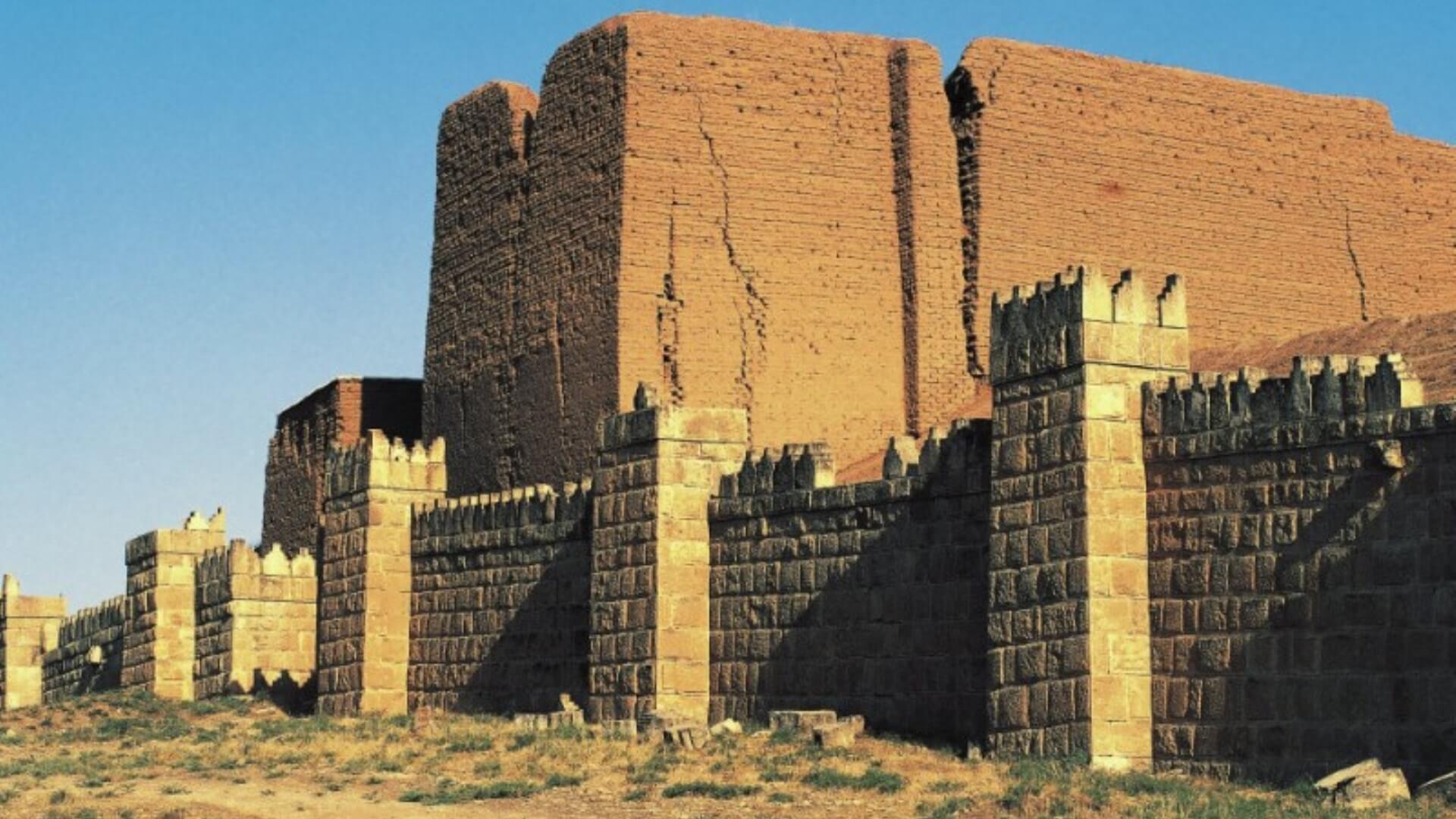 Az ékírás születése
Az írás elengedhetetlen: agyagtáblákra írtak	 irányítás, készletek, adók nyilvántartása	 szerződések (köcsönök, bérbeadás…)	 kereskedelem
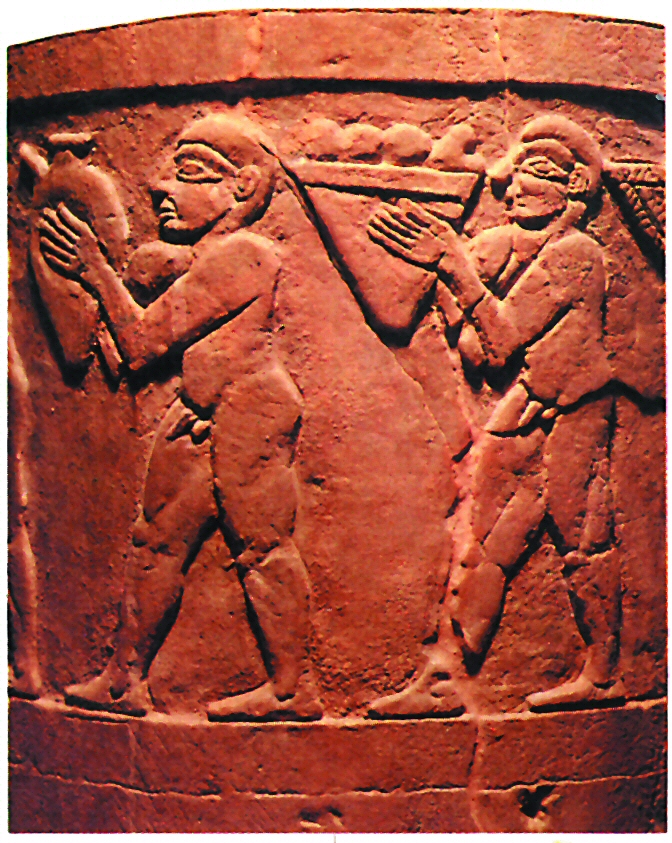 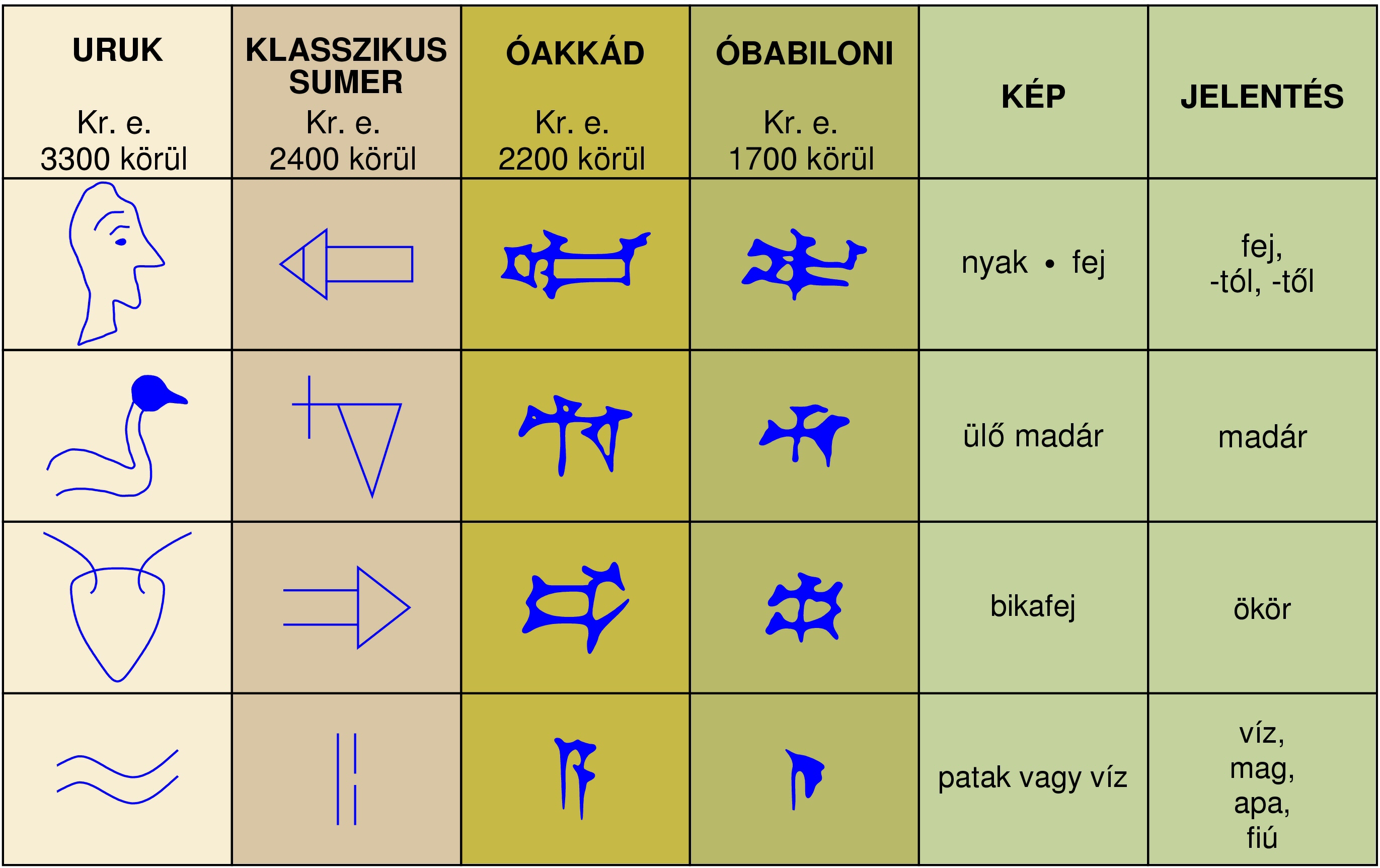 Hammurapi törvényei
- Hammurapi (Kr. e. XVIII. század): Babilon a főváros		- egyesítette Mezopotámiát		- írásba foglalta a szokásjogot (kodifikálás)
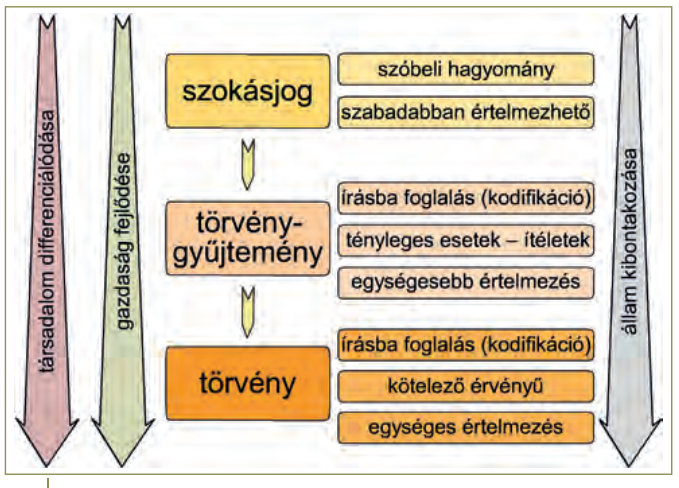 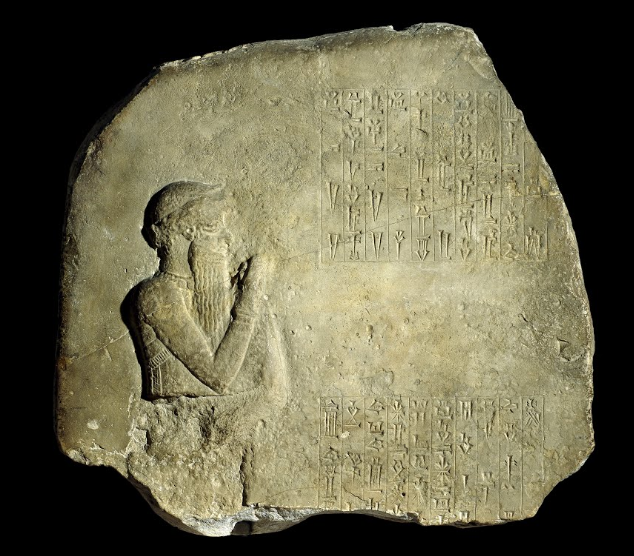 Az imádkozó Hammurapi (British Museum) – Babilónia a Kr. e. XVIII. században
Hammurapi törvényei
- Hammurapi (Kr. e. XVIII. század)		- írásba foglalta a szokásjogot (kodifikálás): fejlett jogélet
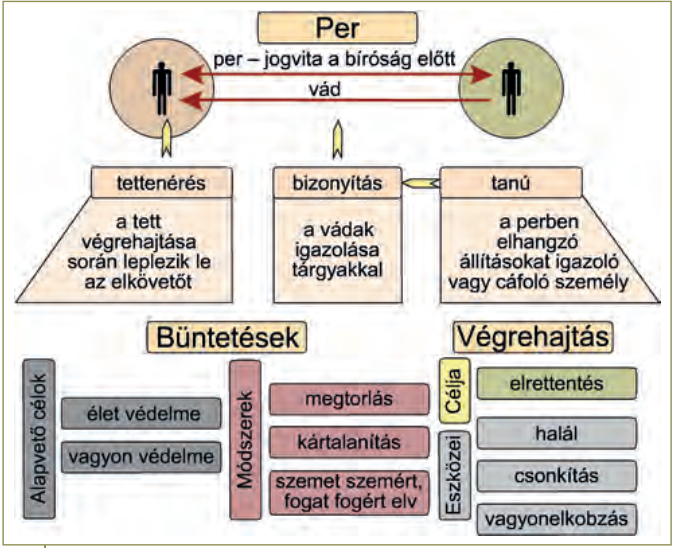 Hammurapi törvényei
- Hammurapi (Kr. e. XVIII. század) törvényei:
Társadalom: szabadok, félszabadok, rabszolgák, adósrabszolgák
Szemet szemért elv!
Magántulajdon védelme 
Apa fennhatósága a családban
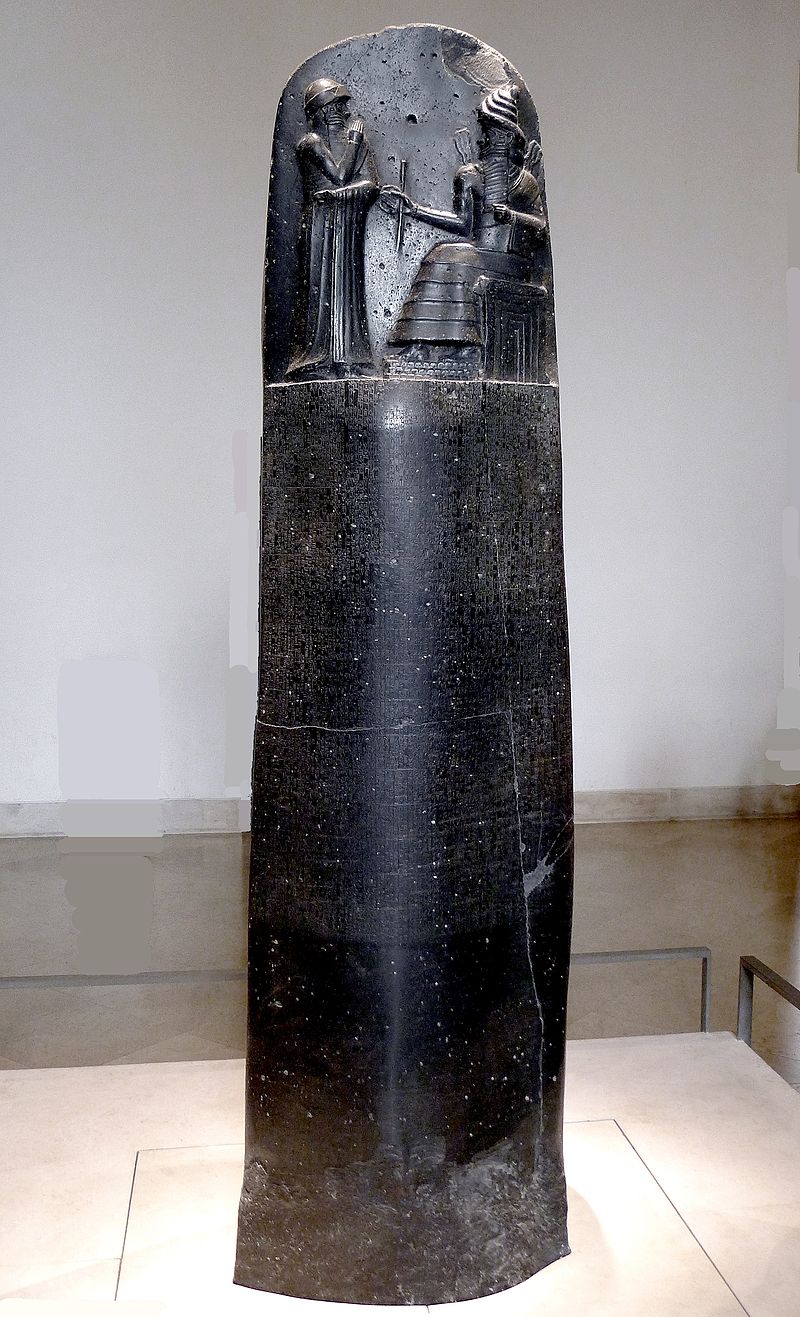 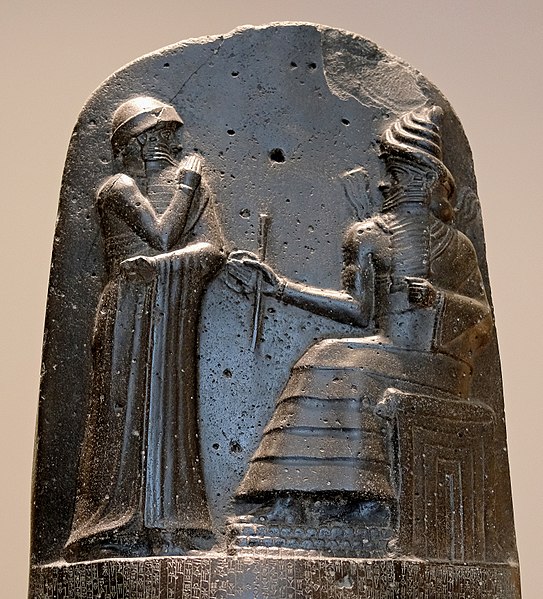 AZ ÍRÁS ÉS A TÖRVÉNYEK SZÜLETÉSE
VÉGE!!!
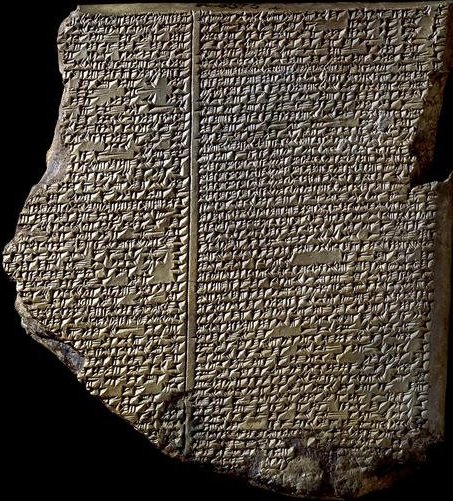